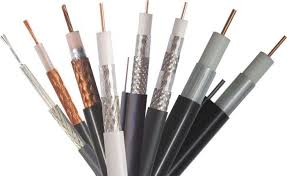 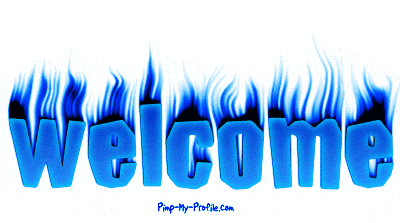 শিক্ষক পরিচিতি
পাঠ পরিচিতি
S
u
m
o
n
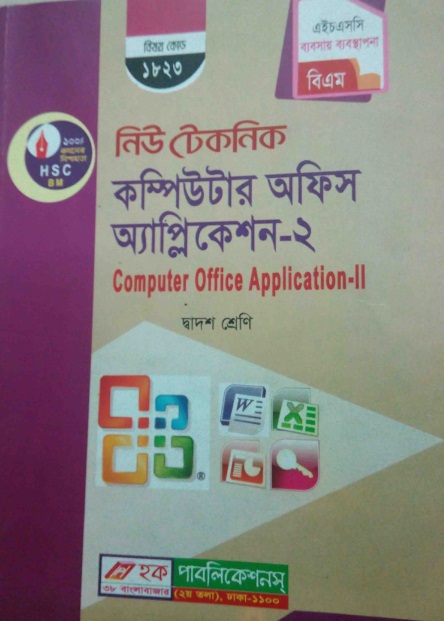 শ্রেণিঃ দ্বাদশ (HSC, BM)
বিষয়ঃ কম্পিউটার অফিস অ্যাপ্লিকেশন-২
অধ্যায়ঃ ২ (কমিউনিকেশন বেসিকস)
সময়ঃ ৪০ মিনিট
তারিখঃ
মোঃ ওবায়দুর রহমান (সুমন)
সান্তাহার টেকনিক্যাল অ্যান্ড বিজনেস ম্যানেজমেন্ট কলেজ। আদমদীঘি, বগুড়া ।
প্রভাষক (কম্পিউটার)।
sumonpouta1@gmail.com
নিচের ছবিগুলো লক্ষ্য করো, কিছু বুঝতে পারছ?
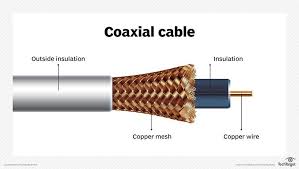 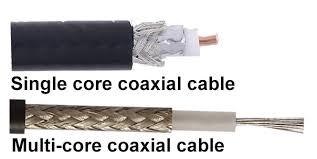 হ্যাঁ, ঠিকই ধরেছ, ছবিগুলো কো-এক্সিয়াল ক্যাবলের ।
পাঠ পরিচিতি
বিষয়ঃ কম্পিউটার অফিস অ্যাপ্লিকেশন-২
শ্রেণিঃ দ্বাদশ (HSC, BM)
অধ্যায়- ২ (কমিউনিকেশন বেসিকস)
পাঠঃ  কো-এক্সিয়াল ক্যাবল
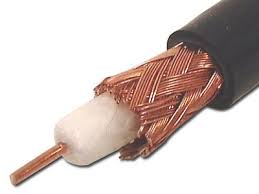 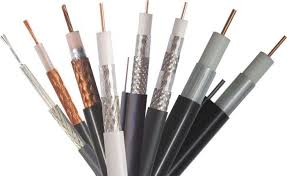 শিখনফল
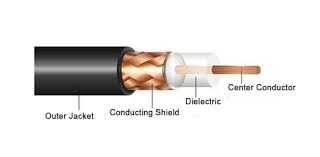 এই পাঠ শেষে শিক্ষার্থীরা--------
কো-এক্সিয়াল ক্যাবল কি তা বলতে পারবে;
কো-এক্সিয়াল ক্যাবল এর  প্রকারভেদ লিখতে পারবে;
কো-এক্সিয়াল ক্যাবল এর গঠন সম্পর্কে বলতে পারবে;
কো-এক্সিয়াল ক্যাবল এর সুবিধা ও অসুবিধা ব্যাখ্যা করতে পারবে;
কো-এক্সিয়াল ক্যাবল এর ব্যবহার বর্ণনা করতে পারবে।
5
কো-এক্সিয়াল ক্যাবল
কো-এক্সিয়াল ক্যাবল দুটি পরিবাহী ও অপরিবাহী পদার্থের সাহায্যে তৈরি করা হয়। LAN  (Local Area Network ) এ ব্যবহৃত ক্যাবল হচ্ছে কো-এক্সিয়াল ক্যাবল।
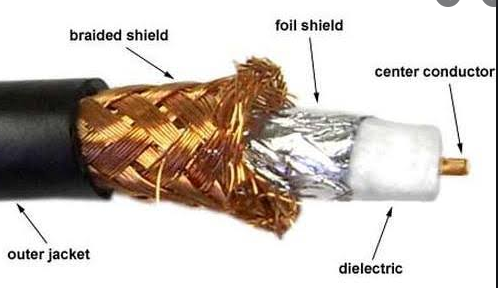 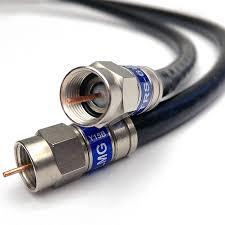 উত্তর বলি 
(একক কাজ)
সময়ঃ ৩ মিনিট
১। কো-এক্সিয়াল ক্যাবল কি?
কো-এক্সিয়াল ক্যাবল প্রকারভেদ
থিননেট
এ ক্যাবলের ব্যাস ০.২৫ ইঞ্চি এবং রিপিটার ছাড়া ১৮৫ মিটার পর্যন্ত দূরত্বে ডেটা পাঠাতে পারে। একে ১০ base ২ বলা হয়। এখানে ১০ হল ব্যান্ডউইথ (১০ Mbps ) এবং ২ ক্যাবলের দৈর্ঘ্য (২০০ মিটার)।
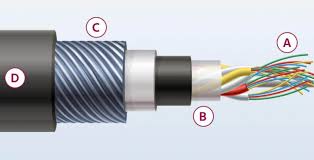 থিকনেট
রিপিটার ছাড়া ৫০০ মিটার পর্যন্ত দূরত্বে ডেটা ট্রান্সফার করতে পারে। একে ১০ base ৫ বলা হয়। এক্ষেত্রে ডেটা ট্রান্সফার রেট ১০০ Mbps হতে ২  Gbps পর্যন্ত হতে পারে।
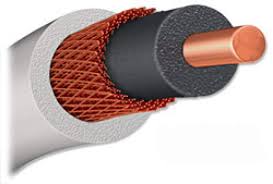 কো-এক্সিয়াল ক্যাবল এর বিভিন্ন অংশ (গঠন)
কো-এক্সিয়াল ক্যাবলের চারটি অংশ রয়েছে। অংশগুলো হলো-
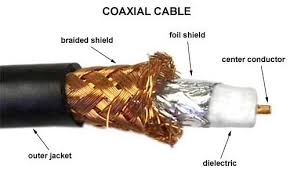 কো-এক্সিয়াল ক্যাবল এর কাজ
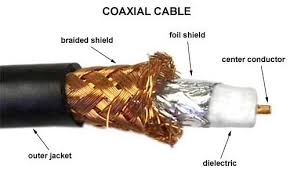 প্লাস্টিকের জ্যাকেট ভিত্তি হিসেবে কাজ করে এবং এটি কেন্দ্রীয় কন্ডাক্টরকে EMI (Electric Magnetic Interference)  থেকে রক্ষা করে। কপার তারের মধ্যদিয়ে ডেটা তরঙ্গ আকারে পরিবাহিত হয় তাই EMI  এর প্রভাব বেশি থাকে। তামার তারের জালি বাইরের ইলেকট্রিক ইন্টারফারেন্স (ব্যতিচার) থেকে বিদ্যুৎ অপরিবাহী অংশকে রক্ষা করে, ফলে সিগন্যাল ঠিকমতো চলতে পারে। প্লাস্টিকের জ্যাকেটটিকে অন্তঃস্থ কন্ডাক্টরের সংস্পর্শ থেকে পৃথক করার জন্য এদের মাঝে একটি ইনসুলেশন লেয়ার থাকে। এটি তারকে ঘিরে প্লাস্টিকের ফোমের ইনসুলেশন দিয়ে জড়ানো থাকে। তামার তারের কেন্দ্রীয় অংশ কো- এক্সিয়াল ক্যাবলের কেন্দ্র দিয়ে অতিক্রম করে। এটিকে বিদ্যুৎ অপরিবাহী অংশ দিয়ে মোড়ানো থাকে। ডেটা ট্রান্সফার রেট তারের দৈর্ঘ্যের উপর নির্ভর করে।
জোড়ায় কাজ
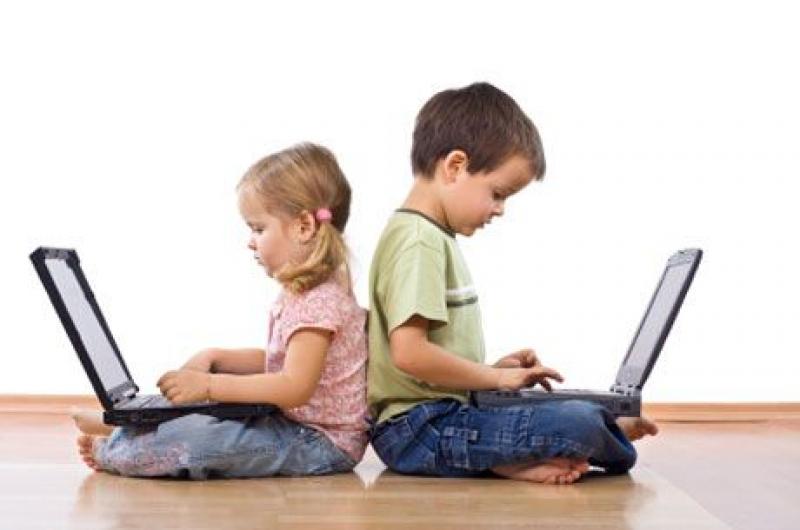 কো-এক্সিয়াল ক্যাবলের প্রকারভেদের বিস্তারিত বর্ণনা খাতায় লিখ ।
Md. Obaydur Rahman (Sumon), Lecturer (Computer). e-mail: sumonpouta1@gmail.com, 01718-220242
কো-এক্সিয়াল ক্যাবল এর সুবিধা
দলগত কাজ
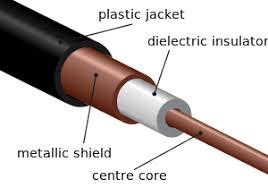 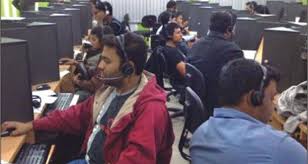 কো-এক্সিয়াল ক্যাবল এর সুবিধা ও অসুবিধা সম্পর্কে বিস্তারিত উপস্থাপন করো ।
Md. Obaydur Rahman (Sumon), Lecturer (Computer). e-mail: sumonpouta1@gmail.com, 01718-220242
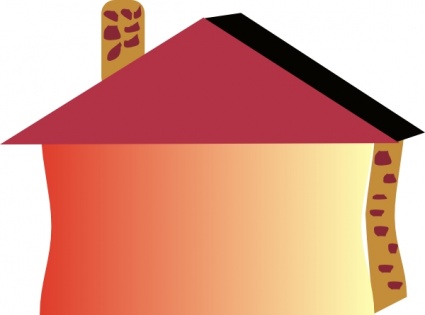 বাড়ির কাজ
কো-এক্সিয়াল ক্যাবলের ব্যবহার বাড়ি থেকে লিখে আনবে।
মূল্যায়ন---
কো-এক্সিয়াল ক্যাবলের কুইজঃ
Please click here
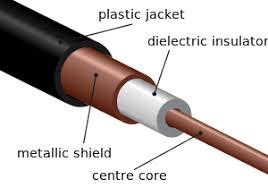 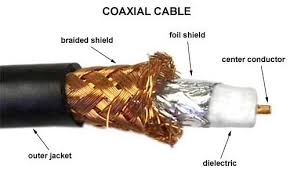 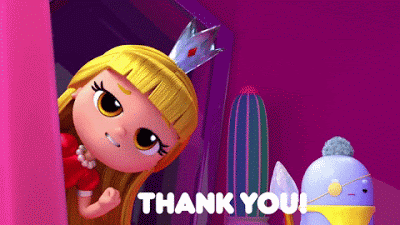